A Case for Flex Down
April 5, 2016
©2016 California Energy Storage Alliance
Start
Premise: RA is about lining up a fleet with adequate capabilities as well as adequate Must-Offer Obligations (MOOs).

Without Planning Capacity, markets may require higher/extreme spot market prices to allow for cost-recovery. 
Example: ERCOT

RA also underwrites many CAISO monthly planning/assessment efforts, including authorizations of outages

Historically, ‘adequacy’ really involved peaking needs w/ some locational (local) requirements

Nowadays and into the future, ‘adequacy’ is more complicated
1
Flex Down – a core fleet/MOO need
Premise: RA is about lining up a fleet with adequate capabilities as well as adequate Must-Offer Obligations (MOOs).

Changing net-load shapes and ramping needs drive flexibility – up and down. 
NERC/WECC criteria honored.  Excessive/Sub-optimal out-of-market solutions avoided. 

Potential Suppliers: Storage, VERS, Traditional Resources, Other



Flex down may be supplied competitively/liquidly, but categorizing flex-down as ‘only an operational/spot-market issue’ underutilizes our planning capacity frameworks
2
The Flex Down Debate:
Premise: RA is about lining up a fleet with adequate capabilities as well as adequate Must-Offer Obligations (MOOs).
3
Conclusions:
RA is about lining up a fleet with adequate capabilities as well as adequate Must-Offer Obligations (MOOs).

Proactive changes to RA should be expected as ISO operate w/ an evolving fleet. 

This proceeding shows CPUC appropriately avoiding any ‘let them eat cake” responses

Next Steps: 
Acknowledge/define what capabilities are needing/missing.
Contemplate flex-down designs, likely with unbundling of RA. 
Refer to NERC criteria to understand CAISO operating needs.
4
California Energy Storage Alliance (CESA)
Founded in January 2009 
65+ member companies
Getting storage in the California grid, utility, and customer tool-kits
Join Today!
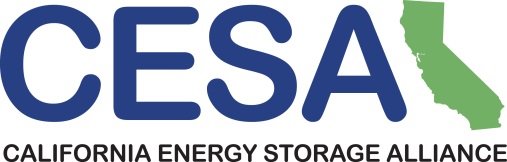 Energy Storage North America (ESNA)
Largest storage conference in the world
28 countries in attendance 
Next event:  October 4-6, 2016 San Diego Convention Center
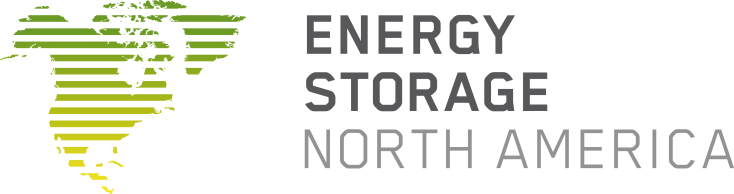 ©2016 California Energy Storage Alliance
5